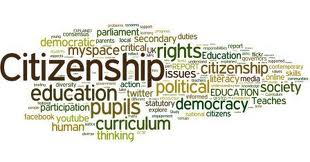 Global Citizenship
Aims
-To consider what it means to be a global citizen
-To consider why our actions and responsibilities are increasingly global
-To consider what might happen if we do not think globally
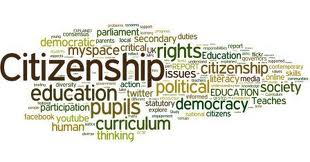 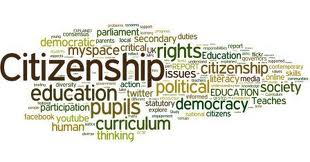 Global Citizenship
Ground Rules
What is a global citizen and what does a good global citizen do?
Oxfam sees a global citizen as someone who:

	Is aware of the wider world and has a 	sense of their own role as a world citizen
	Respects and values diversity
	Has an understanding of how the world 	works economically, politically, socially, 	culturally, technologically and 	environmentally
	Is outraged by social injustice
	Participates in and contributes to the 	community at a range of levels from local 	to global
	Is willing to act to make the world a more 	sustainable place
	Takes responsibility for their actions
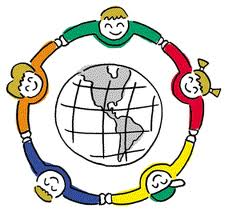 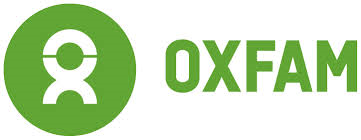 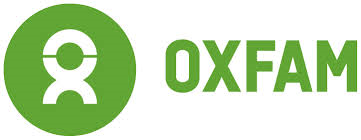 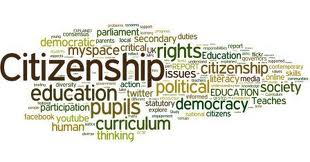 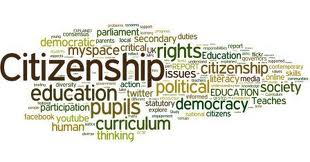 Global Citizenship
Ground Rules
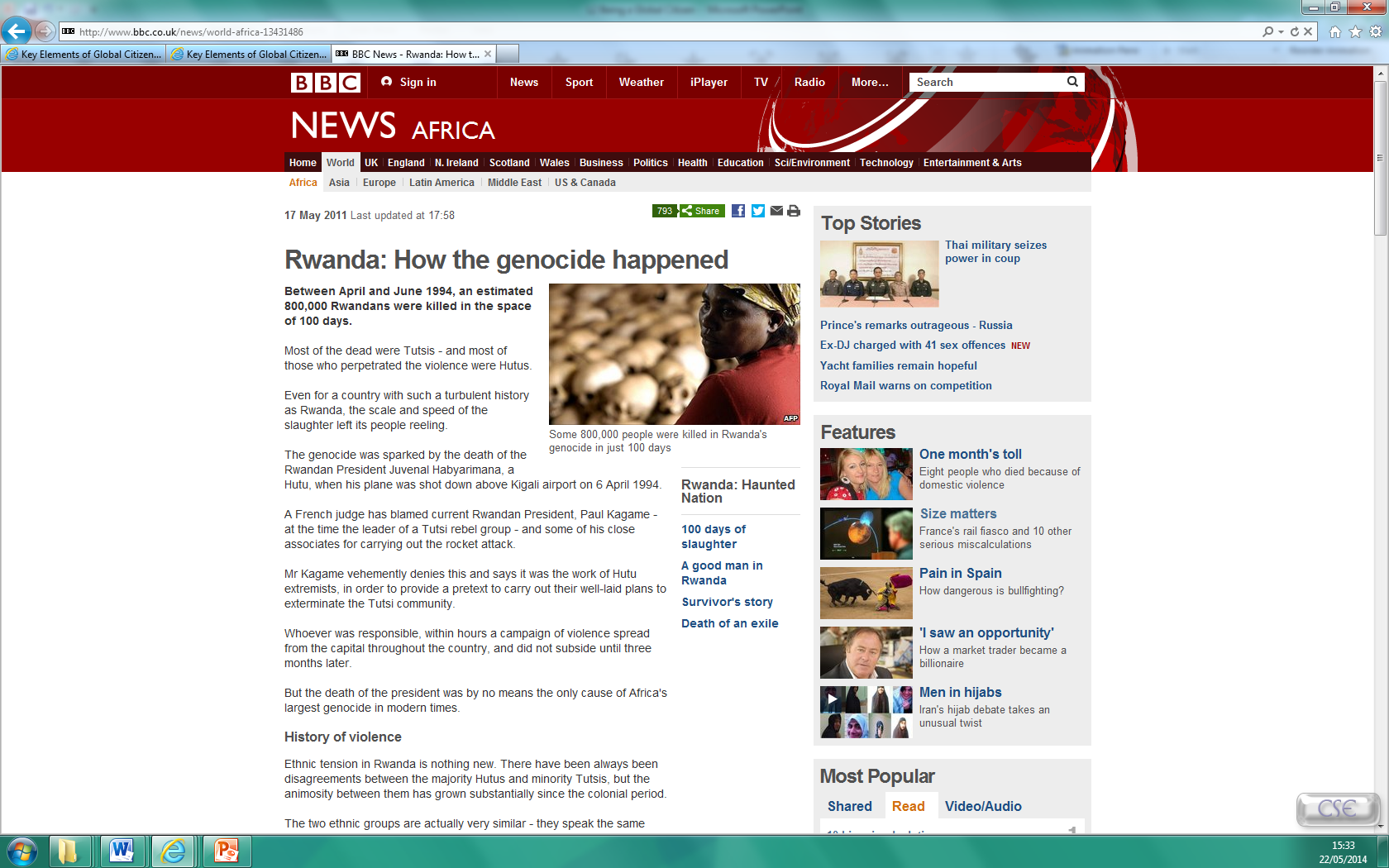 Read the article about the Genocide in Rwanda

Consider the following questions:

Are you bothered about what happened in Rwanda? Why?

Is there anything you can do to help prevent this sort of thing from happening?

Do you feel responsible in any way to do something about such issues?
http://www.bbc.co.uk/news/world-africa-13431486
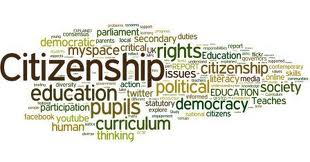 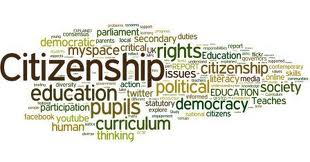 Global Citizenship
Ground Rules
Consider the following scenarios and discuss with the person next to you how you would react to them:
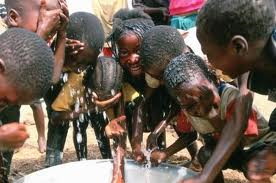 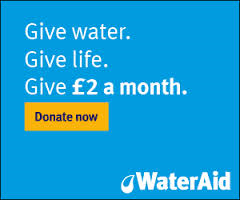 You see a WaterAid advert that asks for £2 a month to help people in Sub-Saharan Africa
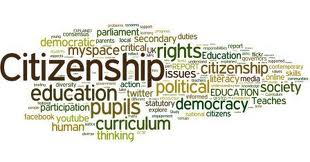 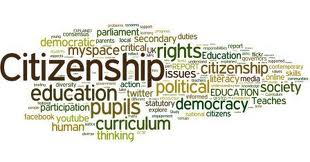 Global Citizenship
Ground Rules
Consider the following scenarios and discuss with the person next to you how you would react to them:
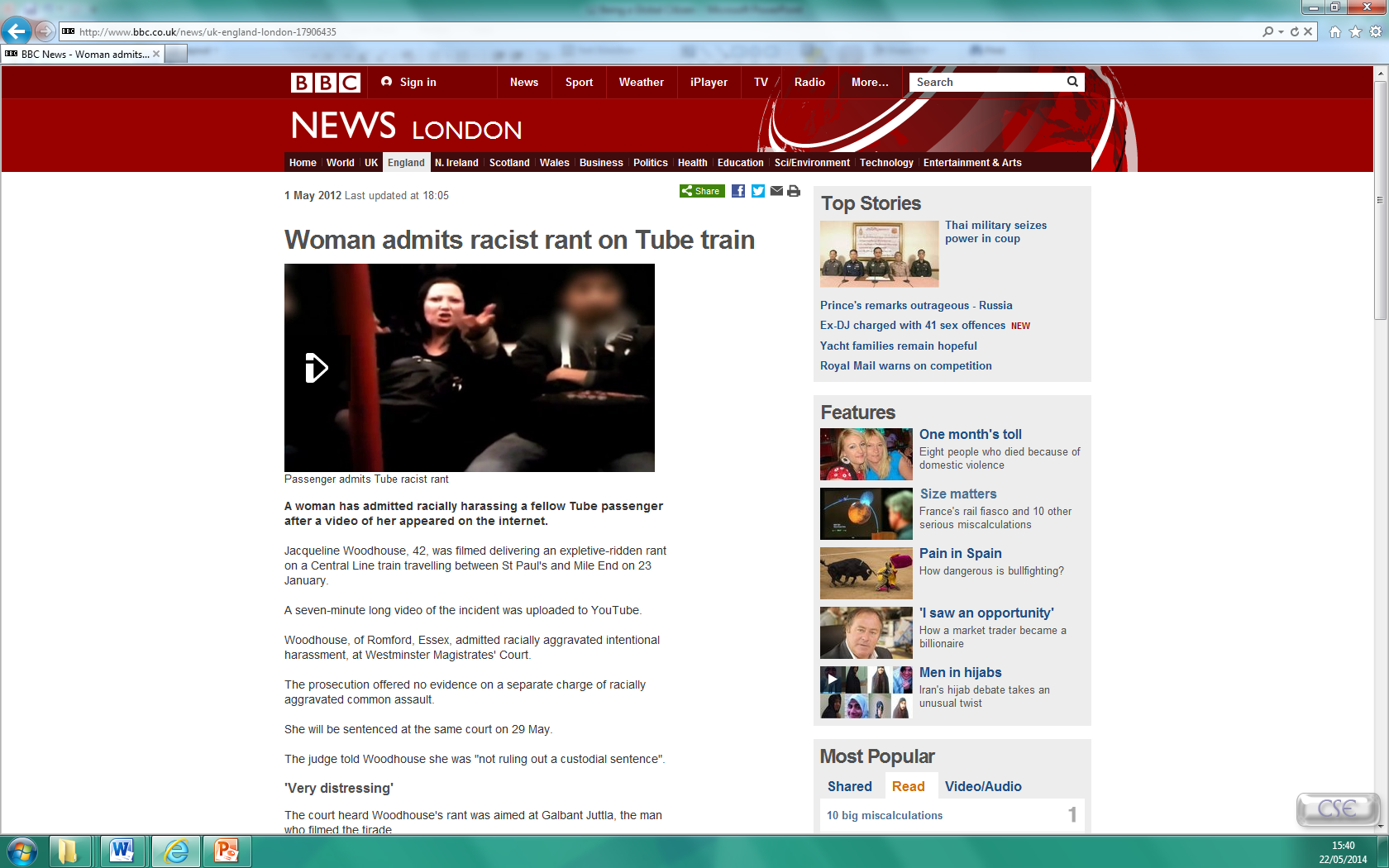 You hear someone making openly racist remarks on a tube
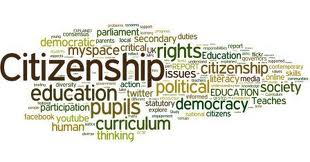 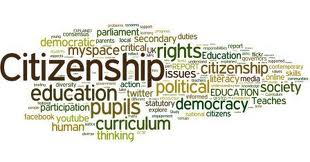 Global Citizenship
Ground Rules
Consider the following scenarios and discuss with the person next to you how you would react to them:
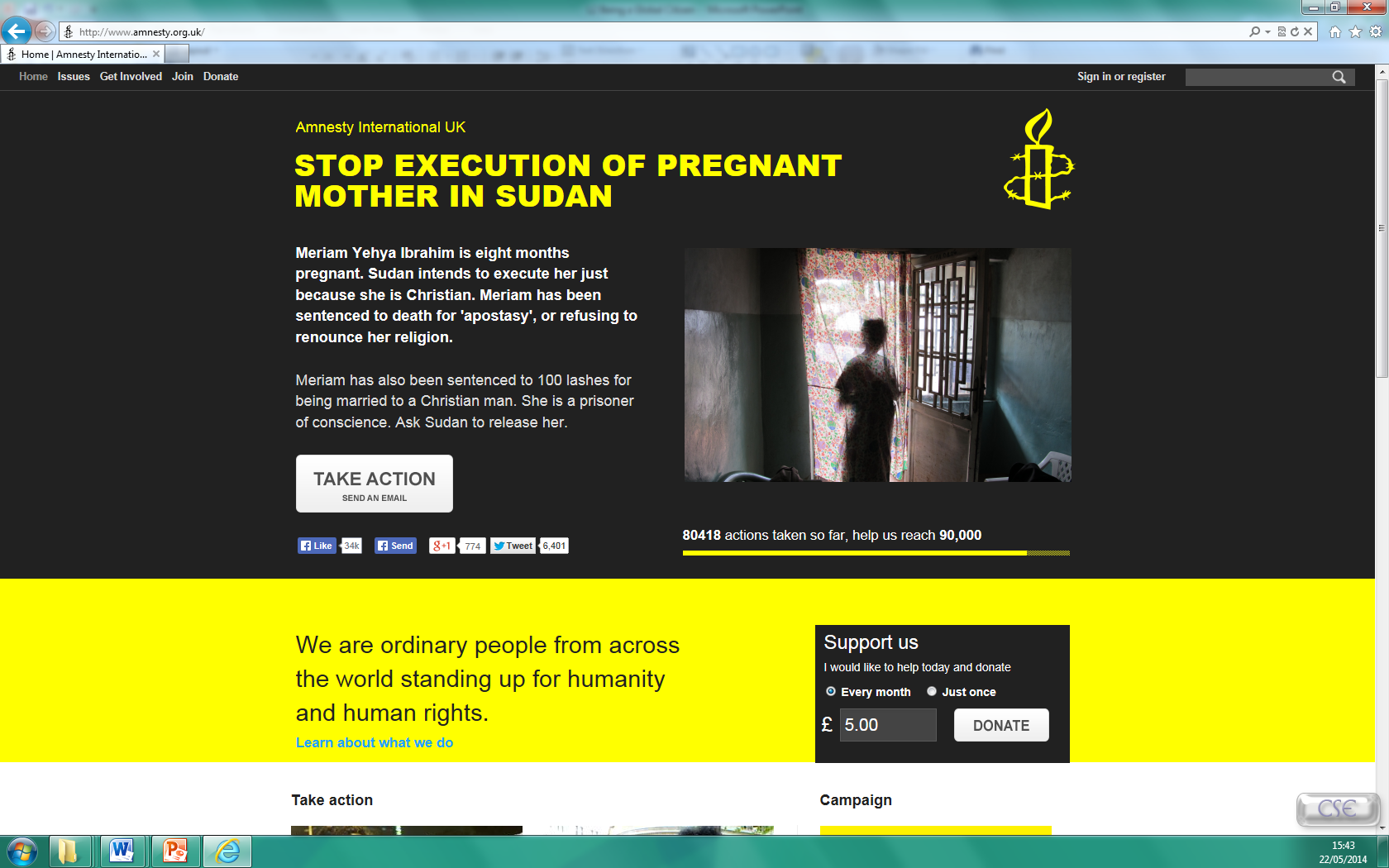 Amnesty international reports that a woman in Sudan is set to be executed for refusing to convert to Islam
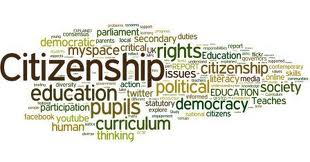 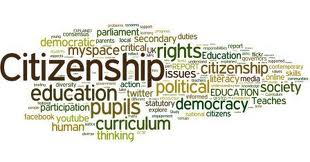 Global Citizenship
Ground Rules
Consider the following scenarios and discuss with the person next to you how you would react to them:
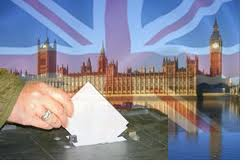 A general election is approaching and you don’t know who to vote for
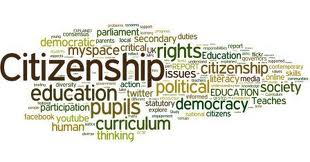 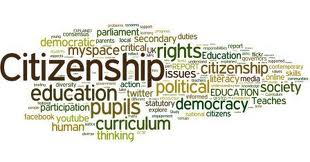 Global Citizenship
Ground Rules
Consider the following scenarios and discuss with the person next to you how you would react to them:
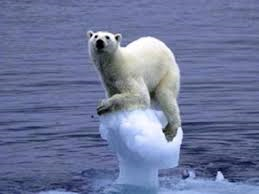 A global warming report states that the continued burning of fossil fuels will lead to the loss of all Arctic ice within the next 50 years
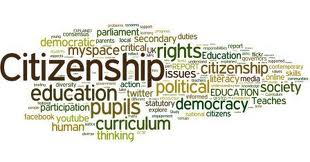 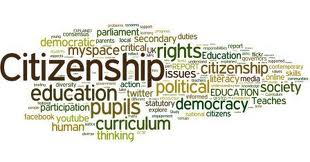 Global Citizenship
Ground Rules
When considering our role as Global Citizens we should always
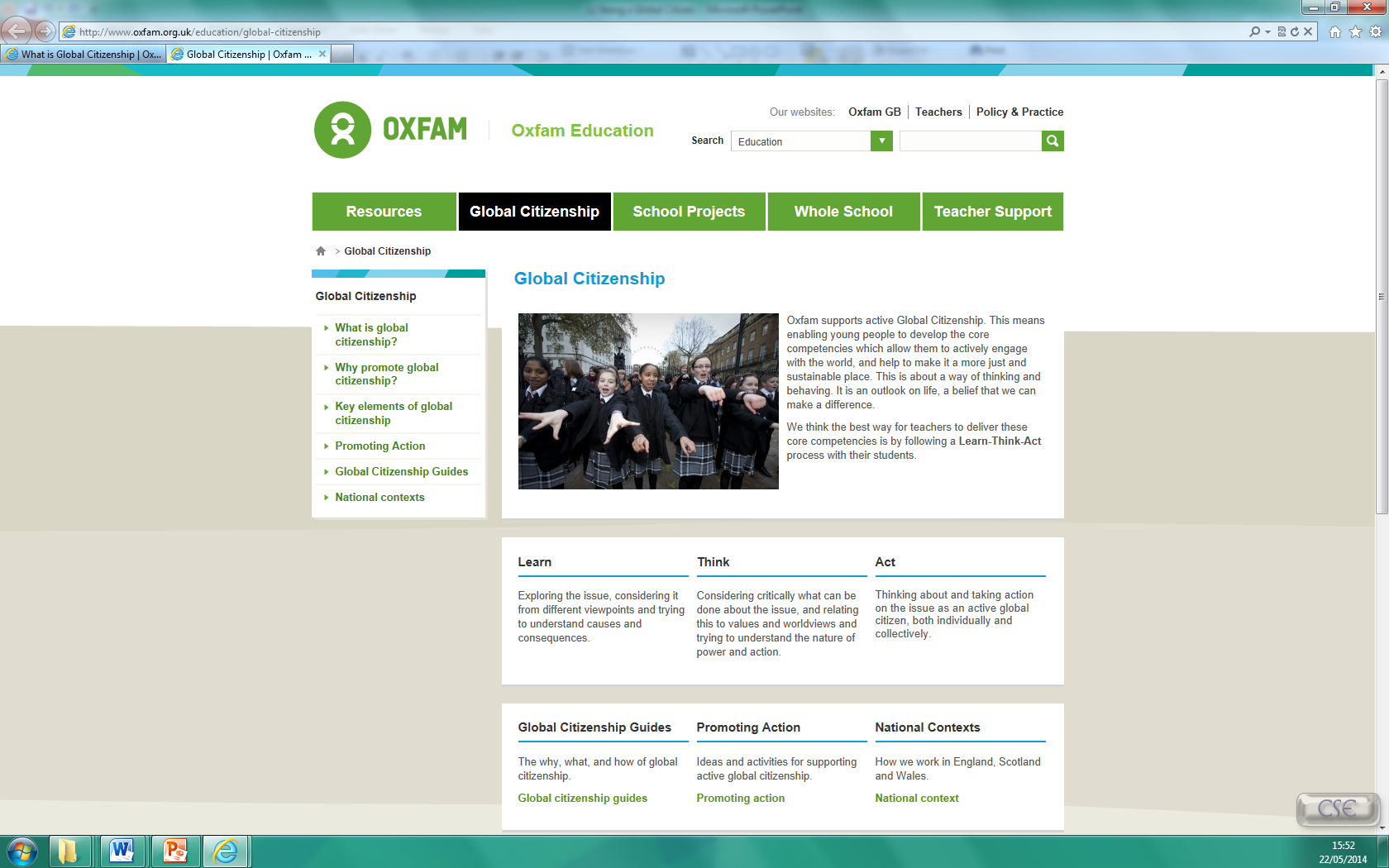 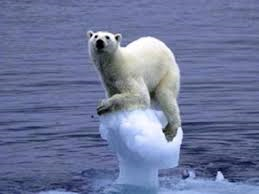 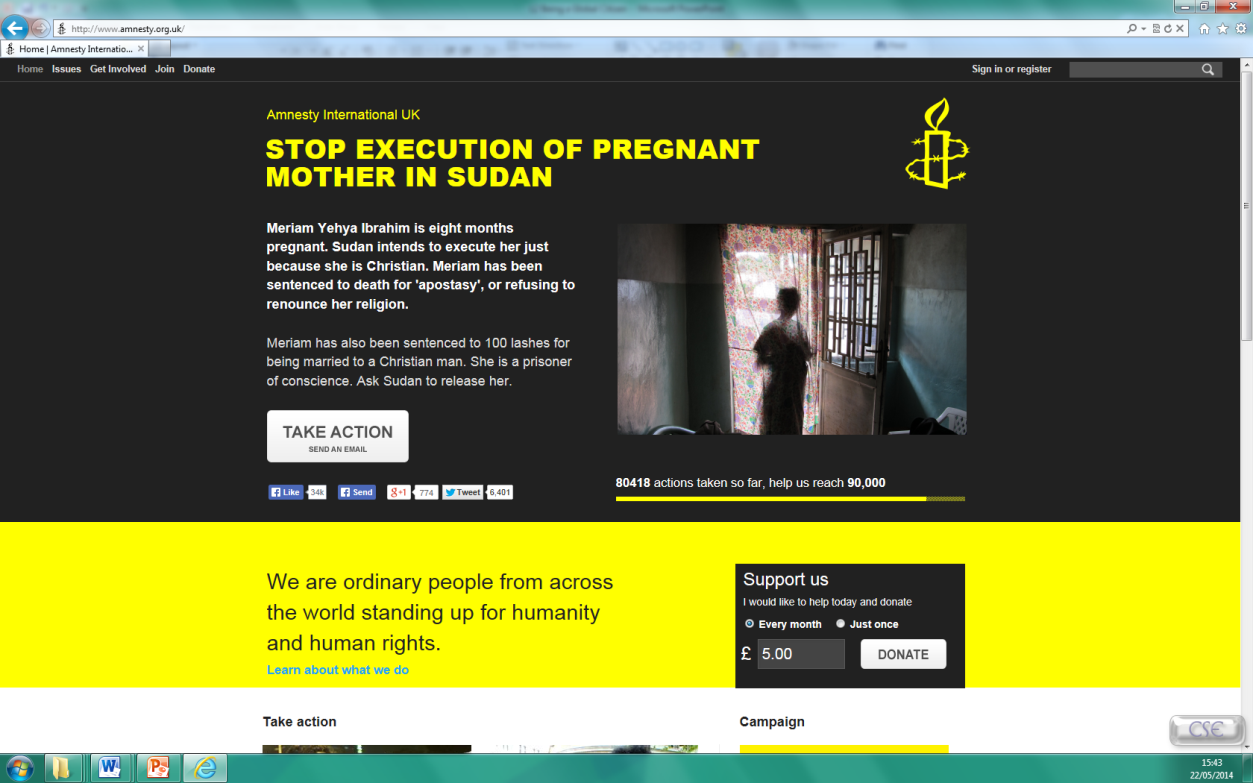 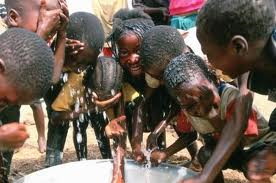 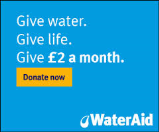 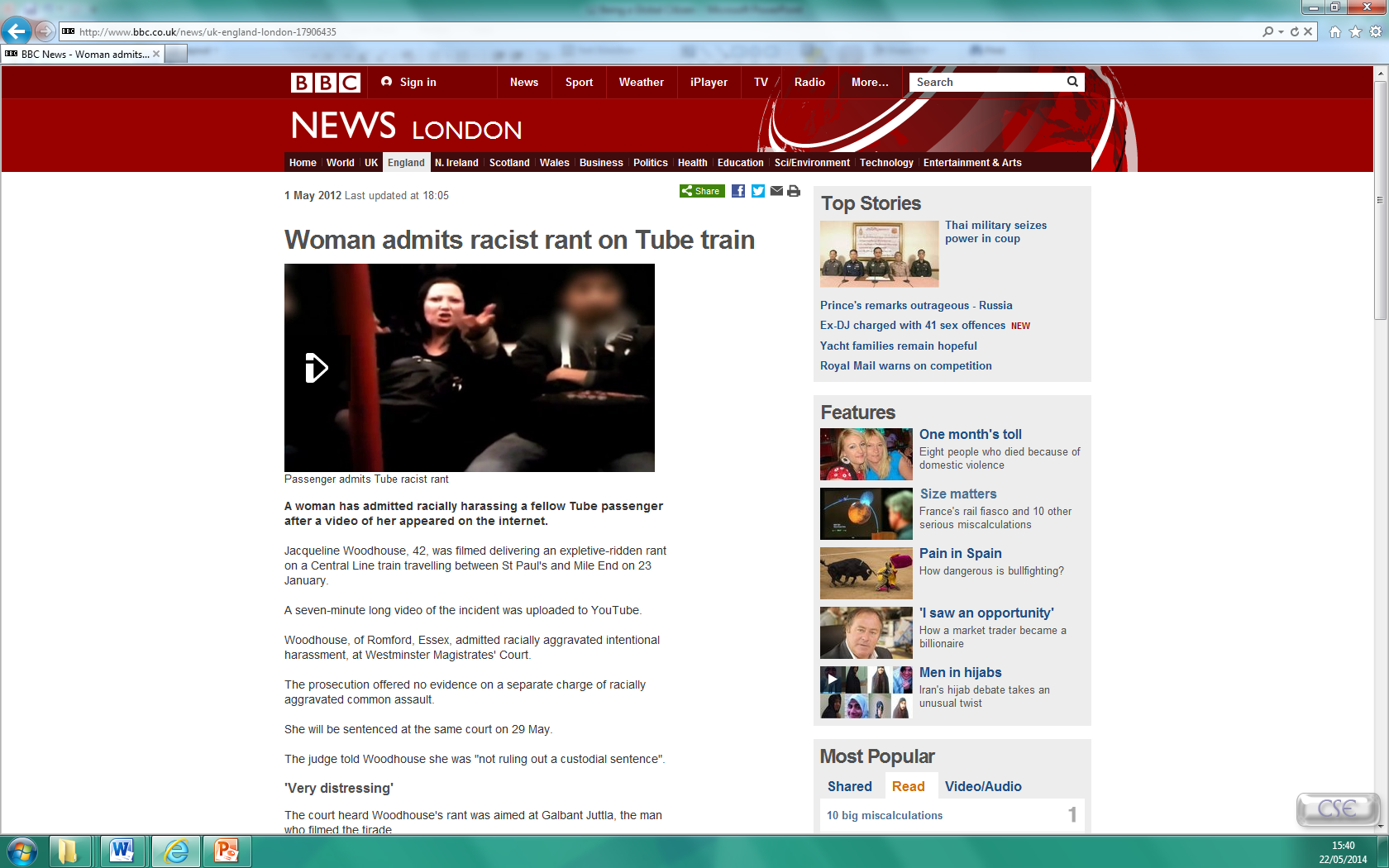 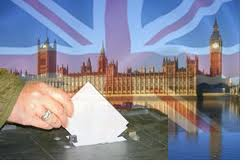 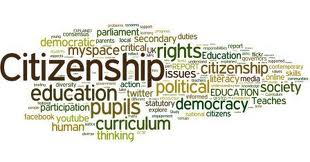 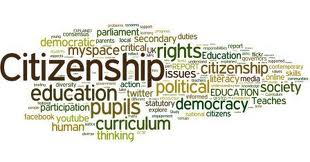 Global Citizenship
Ground Rules
How does the scenario you studied link to the aims of the lesson?
Aims
-To consider what it means to be a global citizen
-To consider why our actions and responsibilities are increasingly global
-To consider what might happen if we do not think globally
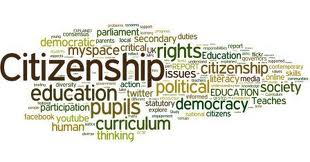 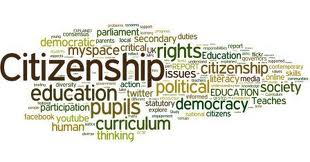 Global Citizenship
Ground Rules
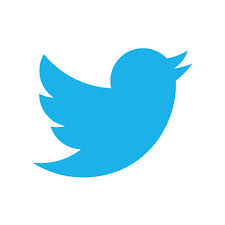 Tweet of the Day:
……………………………………………………………………………………………………………………………………………………………………………………………………………………………………………………………………………………………………………………
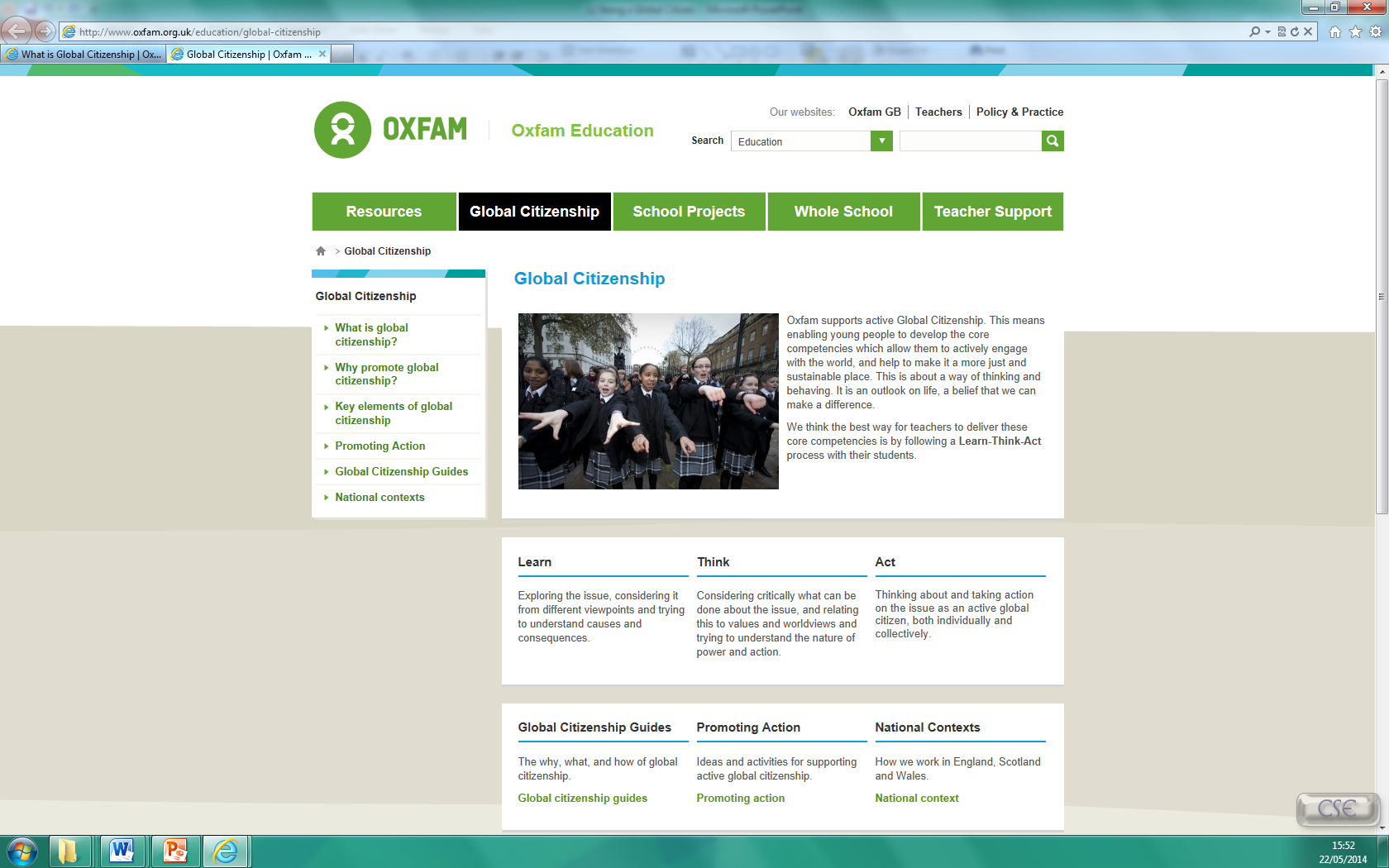 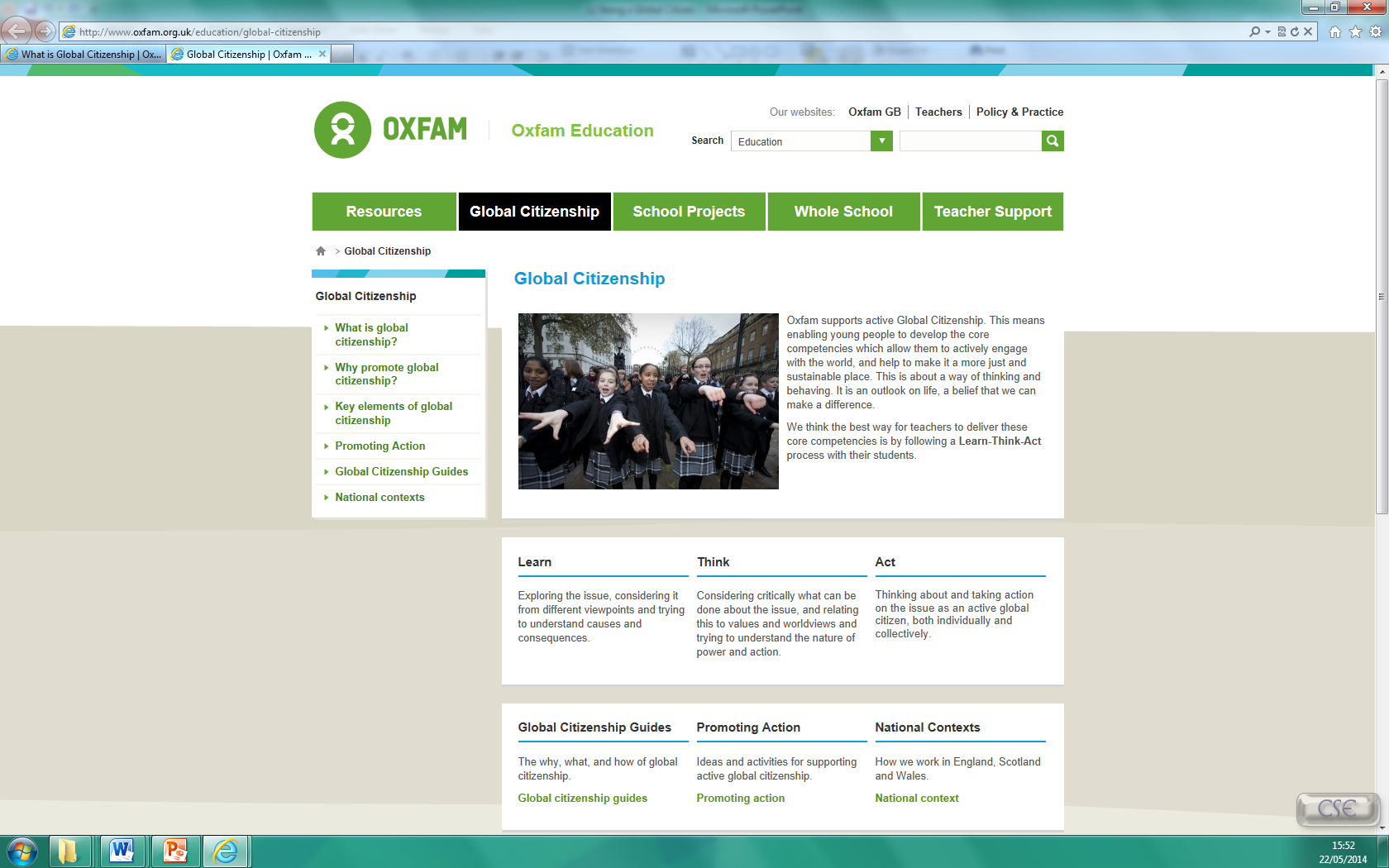 Chosen Scenario:…………………………………………………………………………………
What you know about the situation:
………………………………………………………………………………………………………………………………………………………………………………………………………………………………………………………………………………………………………………………………………
What is causing the issue:
…………………………………………………………………………………………………………………………………………………………………………………………………………………………
What are the consequences of the issue:
…………………………………………………………………………………………………………………………………………………………………………………………………………………….....
How might different people have differing views of the issue:
………………………………………………………………………………………………………………………………………………………………………………………………………………………………………………………………………………………………………………………………………
Where could you find out more information:
……………………………………………………………………………………………………………
What could be done about this issue on a variety of scales:
Locally:………………………………………………………………………………………………………………………………………………………………………………………………………………
Nationally:………………………………………………………………………………………………………………………………………………………………………………………………………….
Internationally:……………………………………………………………………………………………………………………………………………………………………………………………………
What impact might your actions have:
………………………………………………………………………………………………………………………………………………………………………………………………………………………
What obstacles might be in your way:
…………………………………………………………………………………………………………………………………………………………………………………………………………….…………..
What might be the consequences of doing nothing:
………………………………………………………………………………………………………………………………………………………………………………………………………………………..
Chosen Scenario:…………………………………………………………………………………
What you know about the situation:
………………………………………………………………………………………………………………………………………………………………………………………………………………………………………………………………………………………………………………………………………
What is causing the issue:
…………………………………………………………………………………………………………………………………………………………………………………………………………………………
What are the consequences of the issue:
…………………………………………………………………………………………………………………………………………………………………………………………………………………….....
How might different people have differing views of the issue:
………………………………………………………………………………………………………………………………………………………………………………………………………………………………………………………………………………………………………………………………………
Where could you find out more information:
……………………………………………………………………………………………………………
What could be done about this issue on a variety of scales:
Locally:………………………………………………………………………………………………………………………………………………………………………………………………………………
Nationally:………………………………………………………………………………………………………………………………………………………………………………………………………….
Internationally:……………………………………………………………………………………………………………………………………………………………………………………………………
What impact might your actions have:
………………………………………………………………………………………………………………………………………………………………………………………………………………………
What obstacles might be in your way:
…………………………………………………………………………………………………………………………………………………………………………………………………………….…………..
What might be the consequences of doing nothing:
………………………………………………………………………………………………………………………………………………………………………………………………………………………..
Aims
-To consider what it means to be a global citizen
-To consider why our actions and responsibilities are increasingly global
-To consider what might happen if we do not think globally